Drill4
KSCB113
第十三课旅游
生词
美丽
讨论/discussion
你觉得什么东西美丽？
生词
留下
生词
幽默
讨论/discussion
你是个幽默的人吗？
生词
房东
讨论/discussion
你租过房子吗？你见过你的房东吗？
生词
参加
生词
习惯
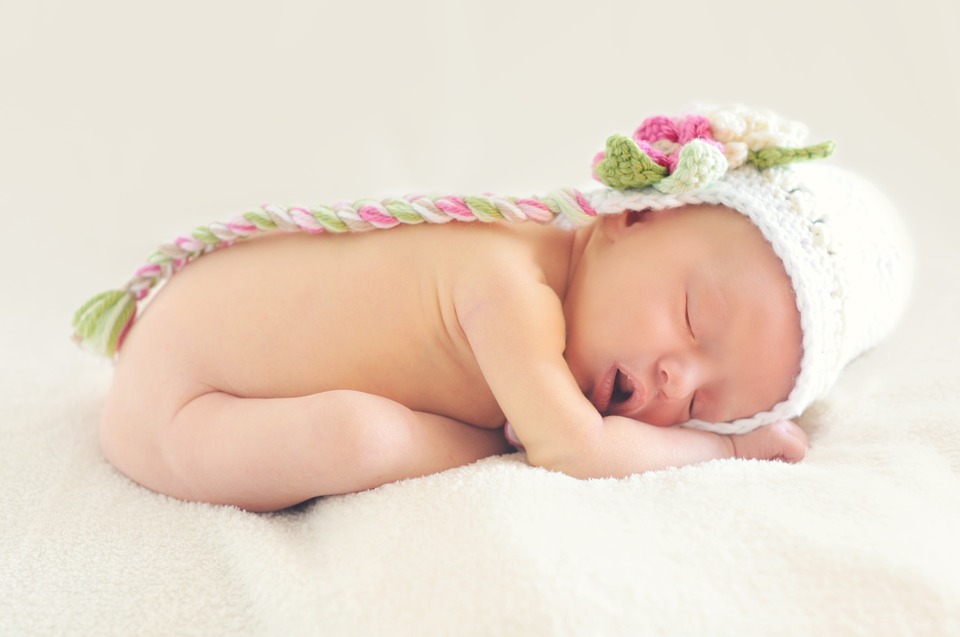 讨论/discussion
你有什么习惯？
生词
软
生词
硬
讨论/discussion
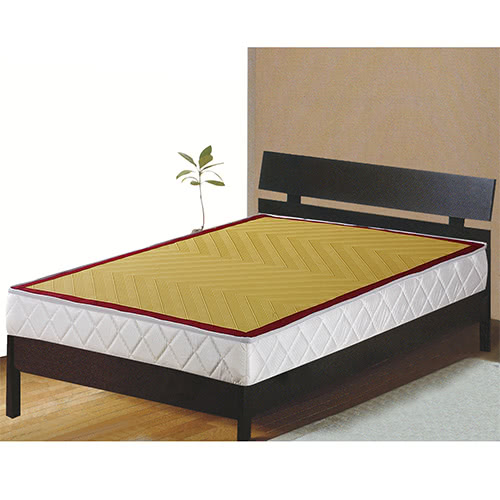 你喜欢比较软的床还是比较硬的床？
生词
纪念品
讨论/discussion
你去过什么地方？买过纪念品吗？
生词
关
生词
交通
讨论/discussion
你觉得你们国家的交通怎么样？
生词
古老
生词
河
讨论/discussion
你住的地方有河吗？
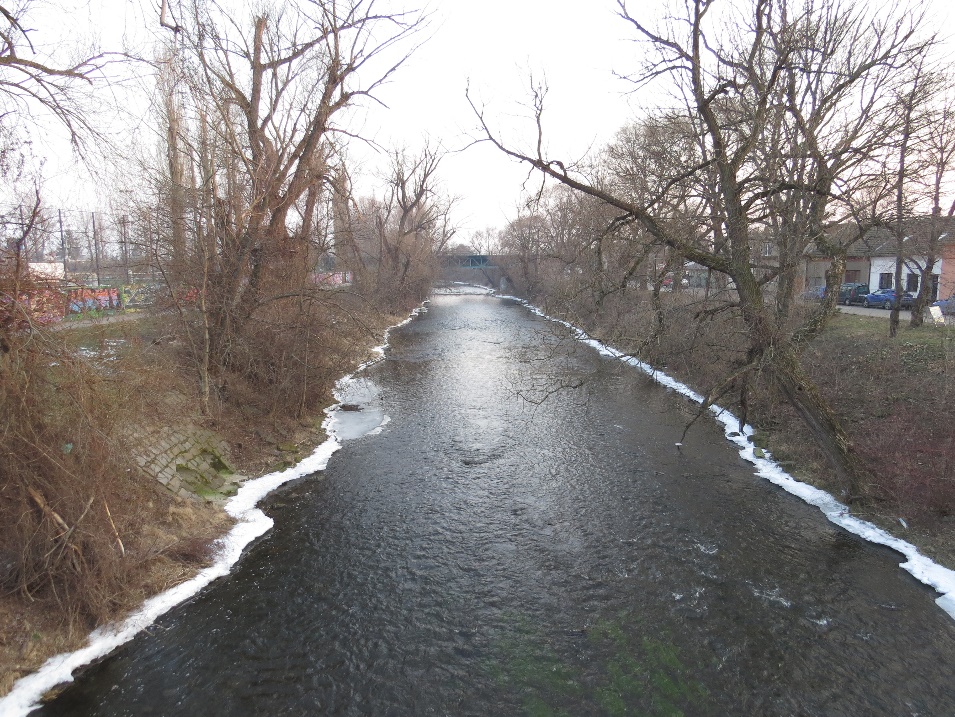 生词
包括
生词
游览
讨论/discussion
你游览过哪些地方？
生词
千万
生词
打呼噜
讨论/discussion
你会打呼[噜]吗？
生词
亲眼
生词
面
讨论/discussion
你喜欢吃面吗？喜欢什么面？
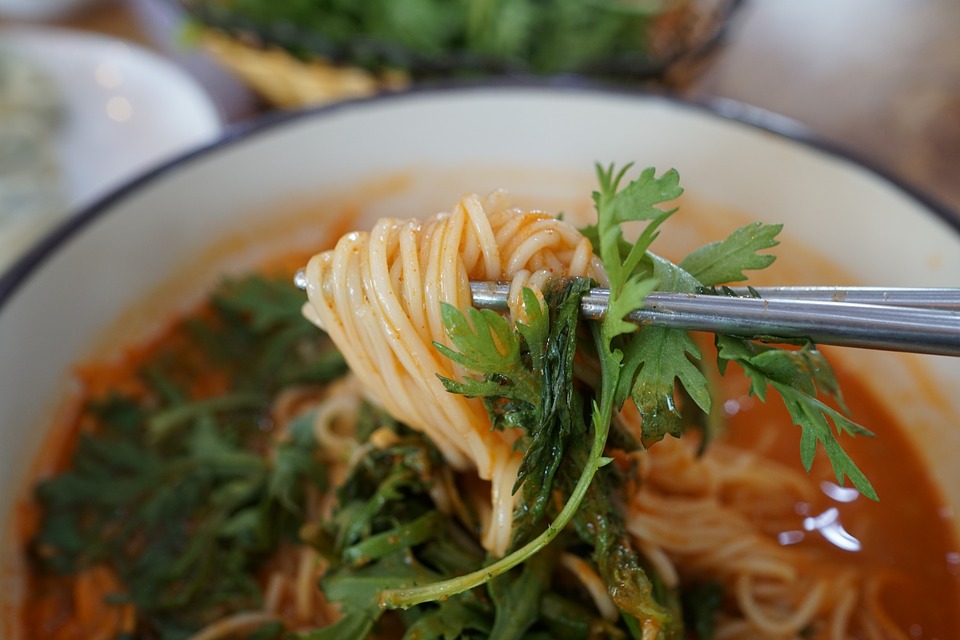 生词
出发
生词
门票
讨论/discussion
你们国家的门票贵吗？
生词
逗
生词
拥抱
讨论/discussion
你喜欢拥抱吗？
生词
团
生词
分享
讨论/discussion
你喜欢分享吗？会和人分享什么呢？
生词
深
讨论/discussion
你对什么有很深的印象？
生词
顿
生词
石头
讨论/discussion
你喜欢奇怪的石头吗？
生词
之
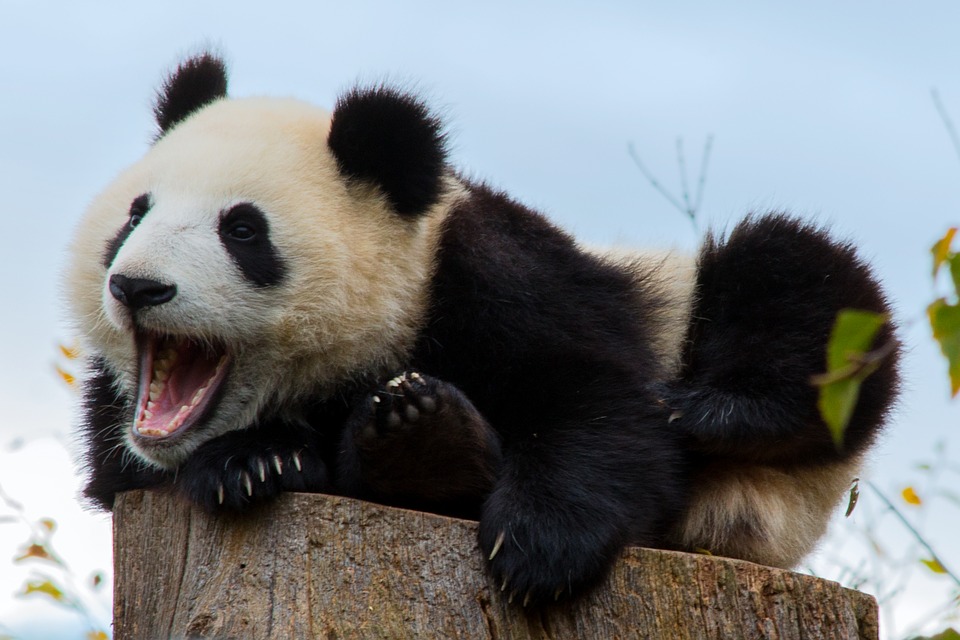 生词
中国之美
自然之美
生词
来往
生词
树林
讨论/discussion
你喜欢树林吗？
讨论/discussion
https://baike.baidu.com/item/%E6%A0%91%E6%9E%97%E5%8F%AC%E9%95%87
课文
讨论/discussion
你有坐火车旅游过吗？
讨论/discussion
你们国家的火车上有什么？
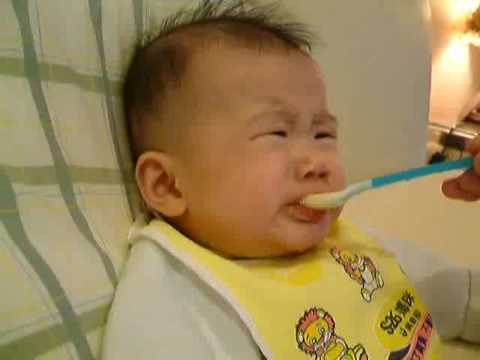 课文
张天明觉得餐车上的食物怎么样？
讨论/discussion
你会写博客吗？
课文
张天明为什么写博客？
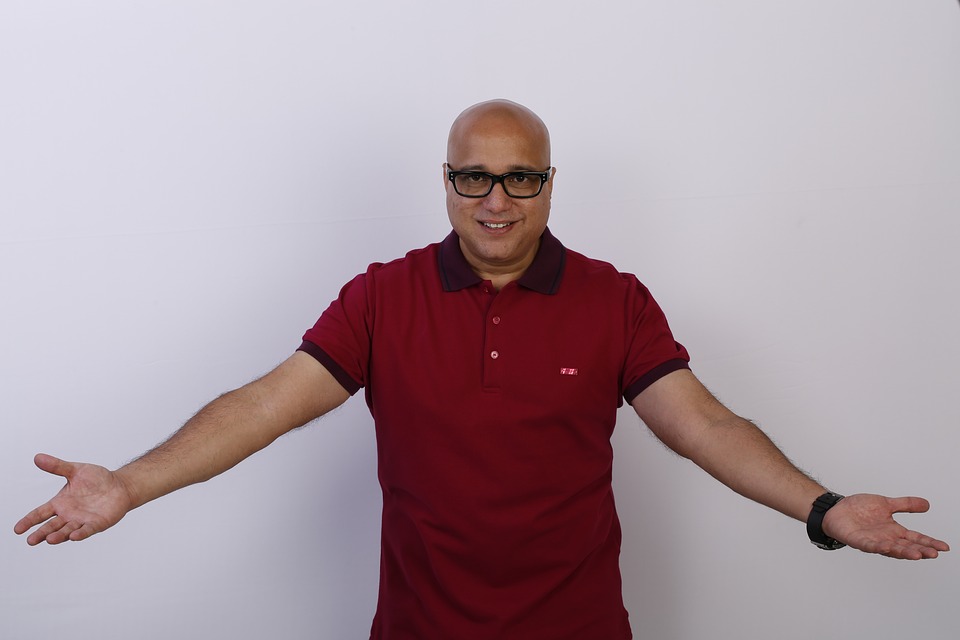 讨论/discussion
你会分享自己旅游的事情吗？
讨论/discussion
你住在哪个省呢？省会是哪个城市呢？
课文
云南的省会是哪里？
讨论/discussion
你旅游喜欢住旅馆还是家庭旅馆呢？
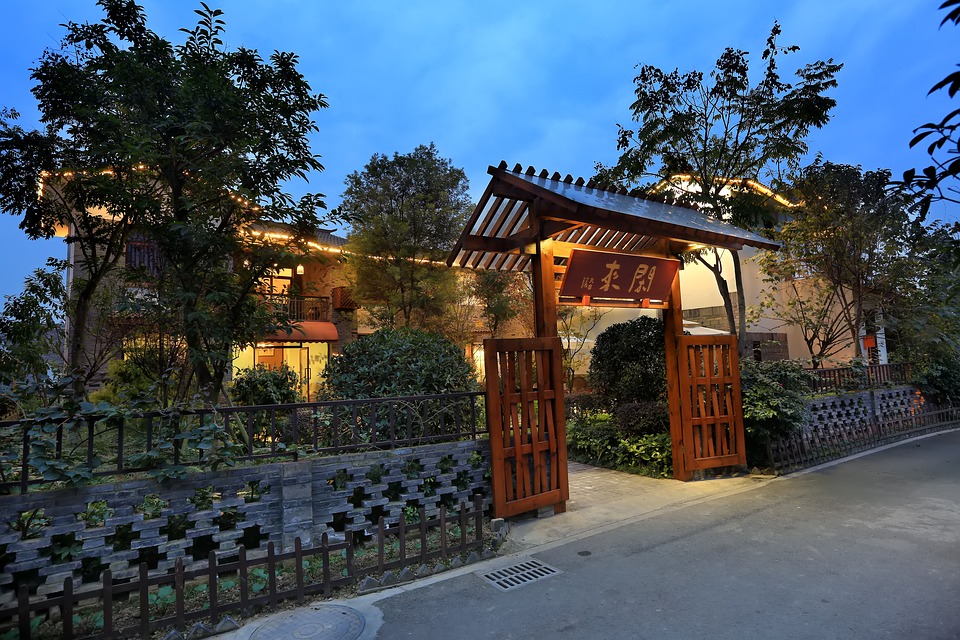 课文
张天明和丽莎他们住的是旅馆吗？
石林
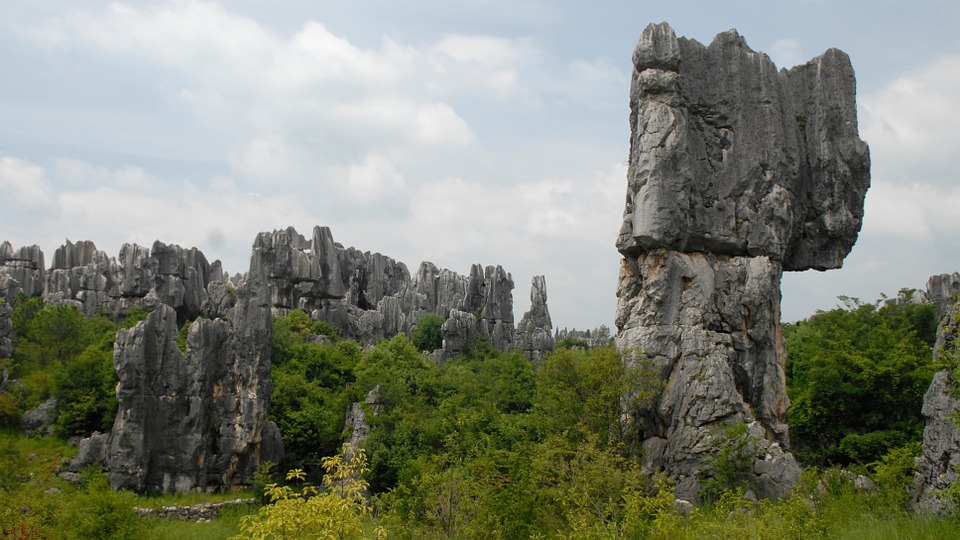 Moravian Karst
语法
Comparative sentence
A跟/和B[不]一样[A≠B]

A比B[A>B]

A比B一点儿/得多/多了[A>B]
A沒有B[A<B]

A不如B[A<B]
Comparative sentence
A跟/和B[不]一样[A≠B]
云南和上海的天气不一样
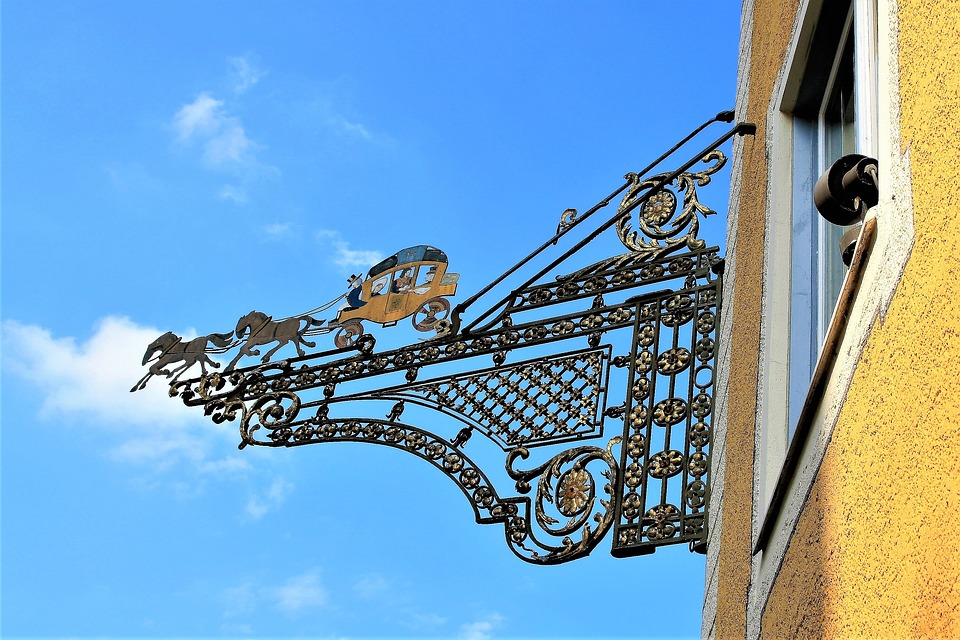 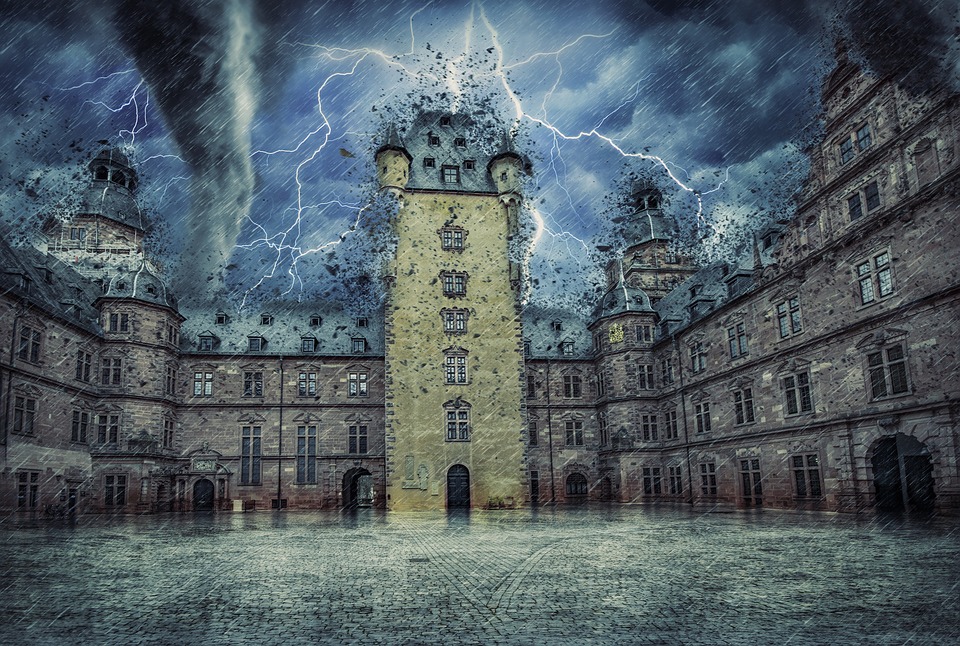 Comparative sentence
A跟/和B一样[A=B]
云南和上海的天气一样[好]
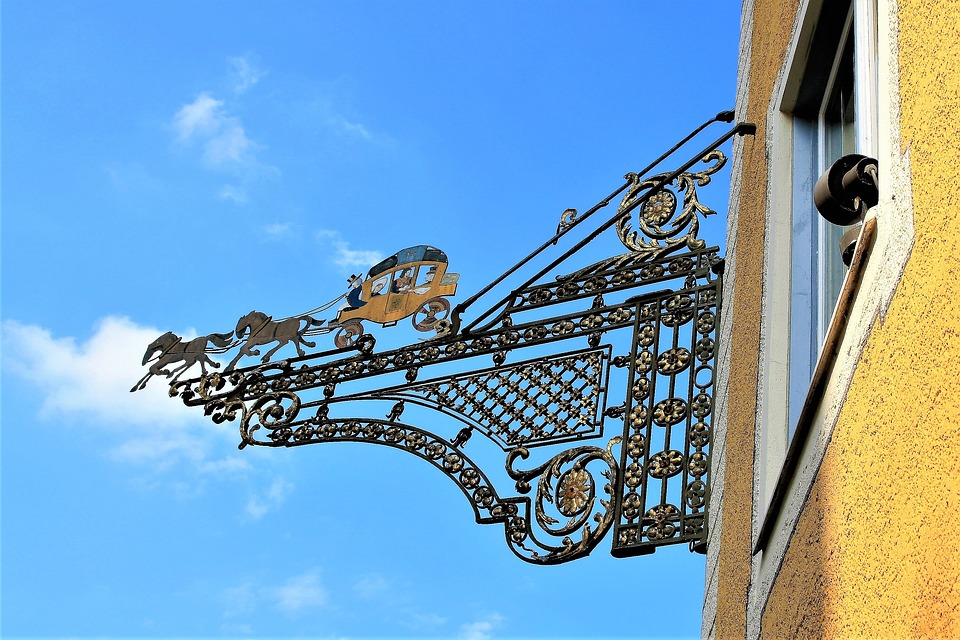 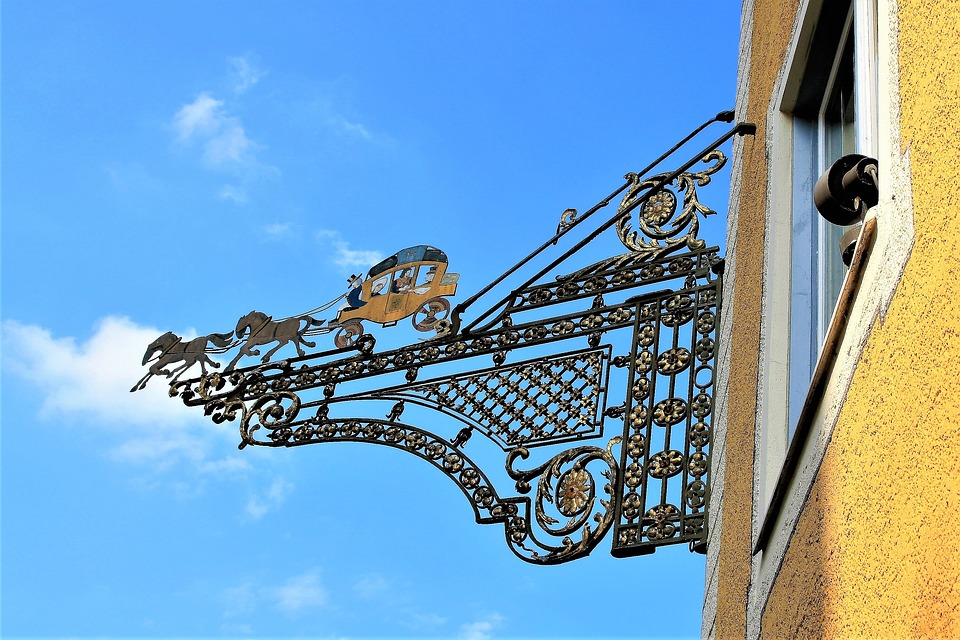 Comparative sentence
捷克和斯洛伐克的…[食物、建筑...]
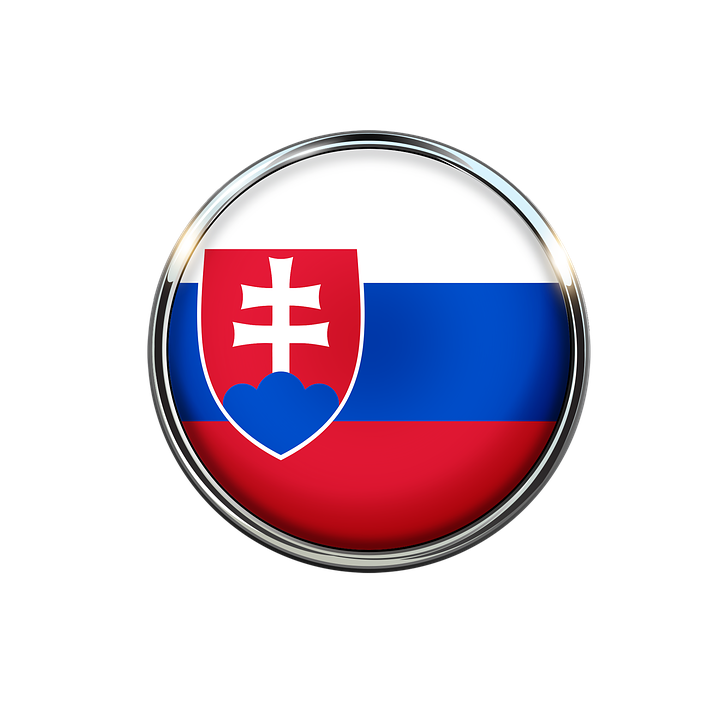 Comparative sentence
A比B[A>B]

A比B一点儿/得多/多了[A>B]
我比弟弟高[A>B]

我比弟弟高一点儿[A>B]

我比弟弟高得多/多了[A>>>B]
Comparative sentence
Comparative sentence
A沒有B[A<B]

A不如B[A<B]
弟弟沒有我高

弟弟不如我高
Comparative sentence
Numerals in idiom
少
多
一干二净
一清二楚
三番两次
三心二意
五颜六色
五花八门
五光十色
七手八脚
乱七八糟
千奇百怪
千娇百媚
千家万户
千变万化
分別
Adverb



Verb
他们星期五分别从南京和北京出发


我和他分别已经十年了，一直没有见面
分別
小李和小张昨天分别从布拉格和布尔诺出发


张天明和柯林分别搭着火车去云南
十年前和他分别后，就没再看过他


我的弟弟和妹妹分别在捷克和美国学习
印象
A对B印象很好/不好/很深[A only for human]
我对云南的印象很好/不好/很深
印象
你对什么印象很好？
印象
你对什么印象很深
印象
你对中国的印象…
印象
B给A留下了很好/不好/很深...的印象
云南给我留下了很好/不好/很深的印象
印象
什么给你留下了不好的印象？
印象
什么给你留下了很深的印象？
印象
美国给你留下了…印象
印象
有/沒有印象
云南？我沒有印象了。
印象
你对小时候的事...
印象
你对前一课的...
之前
before
来捷克之前，我一句捷克话都不会讲
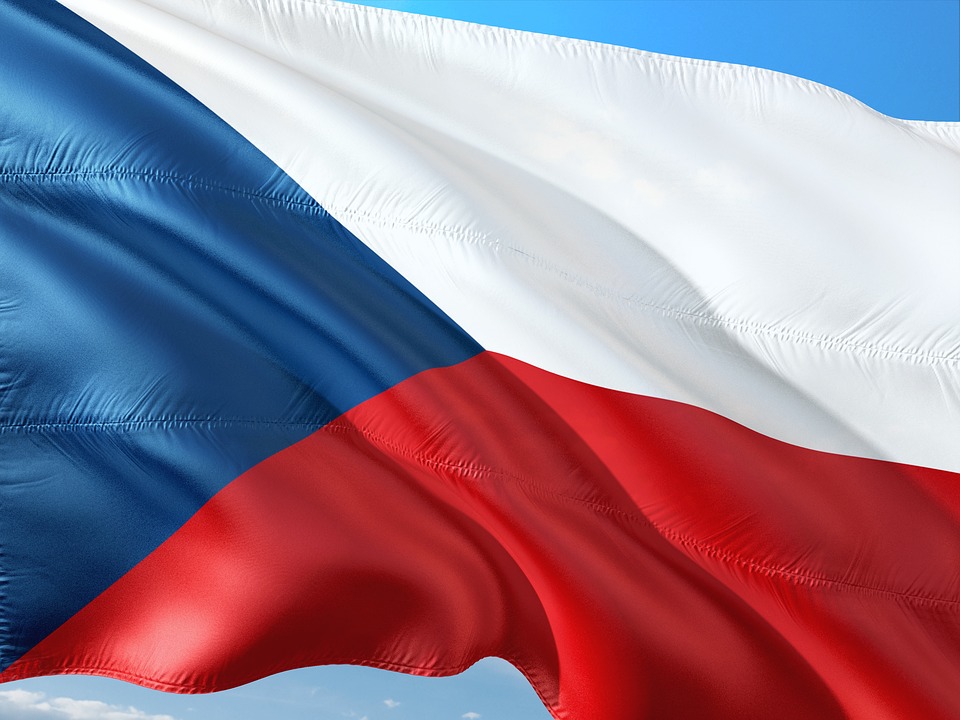 之前
来大学之前，你会讲中文吗？
之前
毕业之前，你…
亲眼、亲耳、亲手、亲自、亲身…
Real experience

convince
来云南旅游，可以亲眼看看不同民族的建筑、服装、饮食
亲眼、亲耳、亲手、亲自、亲身…
她和男朋友分手了，这是我亲耳听她说的[convince]
亲眼、亲耳、亲手、亲自、亲身…
你有亲手做过什么吗？
亲眼、亲耳、亲手、亲自、亲身…
没有去过中国就不能  亲身  感觉到中国节日的气氛。

这次天明和丽莎  亲眼  看到了云南美丽的风景。

你是  亲耳  听见她说她和她的男朋友分手的吗？

丽莎很喜欢这件衬衫，因为是她  亲手  做的。

对不起，别人不能帮你申请去中国留学，你得  亲自  去办
不过
However

No more than
捷克前几天很冷，不过室内都有空调。[however]
不过
However

No more than
这个古城不大，从东边走到西边[只]不过一两个小时。[no more than]
不过
现在还早…
不过
这间庙不高…
不过
他家人不多...
Speaking Exercise
你喜欢参加旅行团还是自助游？
Speaking Exercise
对你来说，参加旅行团时，什么最重要？

对你来说，自助游时，什么最重要？
Speaking Exercise
你下次旅行会想去哪里？
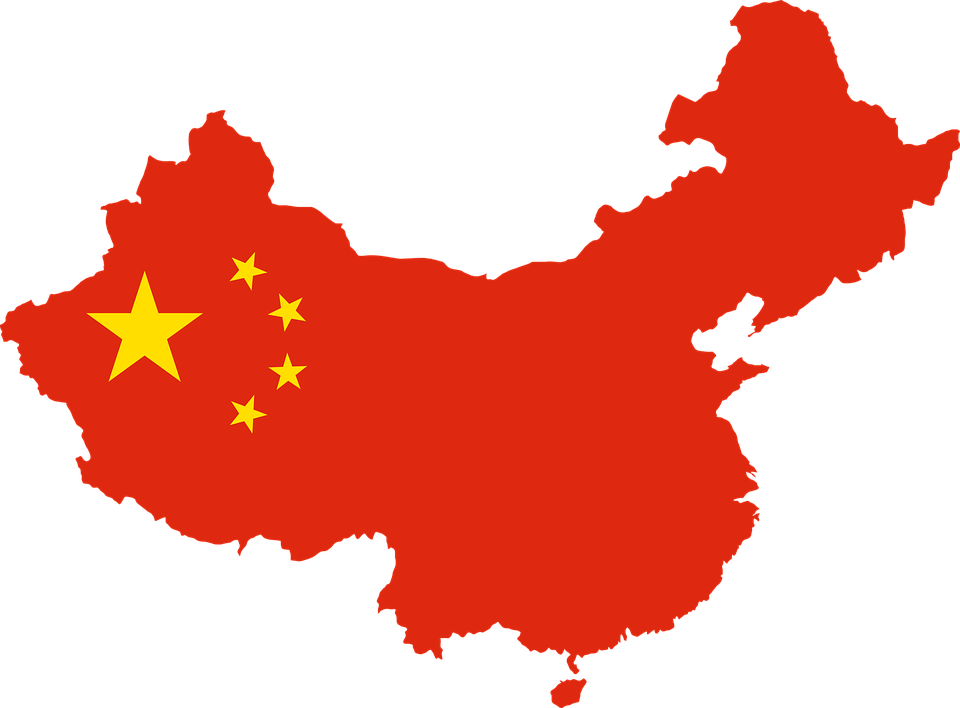